Figure 2. Meta-analysis of prospective studies on the risk of breast cancer in women who ever vs never worked night ...
J Natl Cancer Inst, Volume 108, Issue 12, December 2016, djw169, https://doi.org/10.1093/jnci/djw169
The content of this slide may be subject to copyright: please see the slide notes for details.
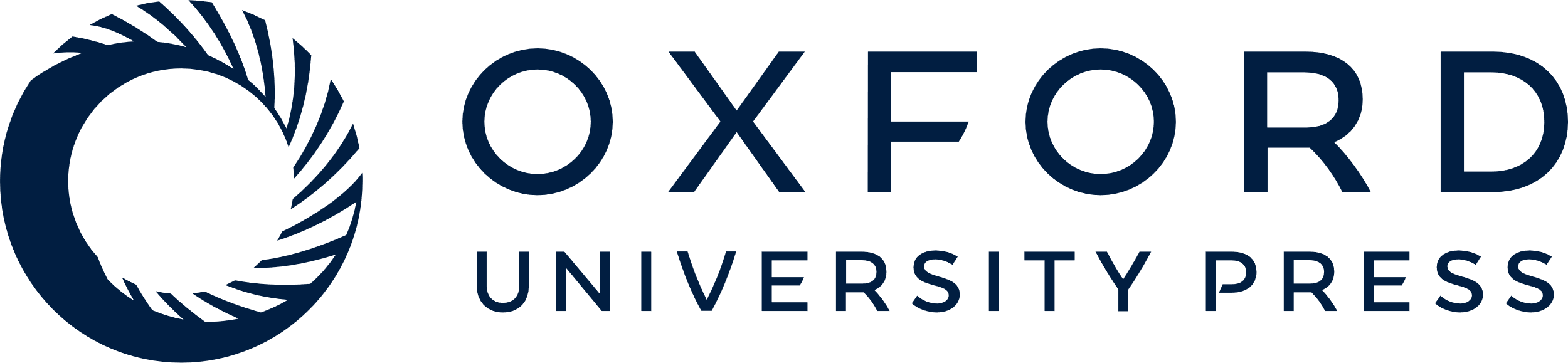 [Speaker Notes: Figure 2. Meta-analysis of prospective studies on the risk of breast cancer in women who ever vs never worked night shifts. *All women. Study-specific relative risks (RRs) are represented by squares (with their 95% confidence intervals [CIs] as lines), each with area inversely proportional to the variance of the log RR. RRs were combined using inverse- variance-weighted averages of the log RRs in the separate studies, yielding a result and its 95% CI, which is plotted as a diamond.


Unless provided in the caption above, the following copyright applies to the content of this slide: © The Author 2016. Published by Oxford University Press. All rights reserved. For Permissions, please e-mail: journals.permissions@oup.com.This is an Open Access article distributed under the terms of the Creative Commons Attribution License (http://creativecommons.org/licenses/by/4.0/), which permits unrestricted reuse, distribution, and reproduction in any medium, provided the original work is properly cited.]